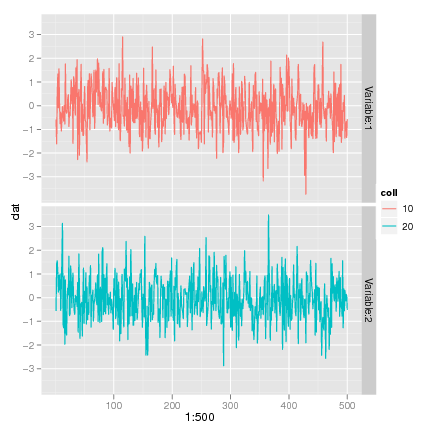 Introduction to Rfor Absolute Beginners: Part II
Melinda Fricke
Department of Linguistics
University of California, Berkeley

melindafricke@berkeley.edu

D-Lab Workshop Series, Spring 2013
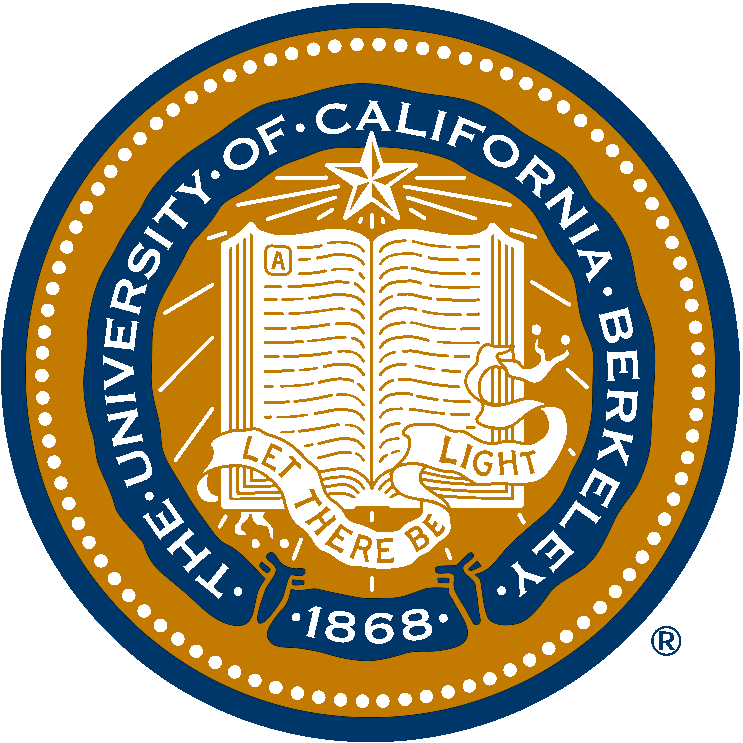 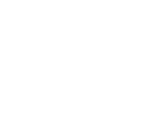 Welcome (back)!
What we covered last time:

	creating and manipulating objects

	variable assignment		=, <-, ->

	types of objects
		single values vs. vectors vs. data frames

	types of data
		numerical vs. character vs. factor (categorical)
Welcome (back)!
What we covered last time (cont’d):

	functions for manipulating data
		c()
		as.factor(), as.character(), as.numerical
		table(), aggregate()

	functions for getting around
		ls(), rm()
		read.table(), write.table()
		dim(), summary(), head(), tail()

	subscripting		e.g.	salary[1,1]

				dataframe	rows		columns
Today
Basic graphing

Downloading and installing packages

Basic statistical tests

… Practice, practice, practice!
Professors’ salaries, revisited
http://linguistics.berkeley.edu/~mfricke/R_Workshop
(S. Weisberg (1985). Applied Linear Regression, Second Edition. New York: John Wiley and Sons. Page 194.  Downloaded from http://data.princeton.edu/wws509/datasets/#salary on January 31st, 2013.)

read.table(“salary.txt”, header=T) -> salary
Professors’ salaries
How many rows and columns are in this dataset?
	

What are the possible values for “rk” (rank)?  


How many data points are there for each rank?


How many males vs. females are there at each rank?
Professors’ salaries
How many rows and columns are in this dataset?
	dim(salary)
		[1]	52	6
What are the possible values for “rk” (rank)?  
	levels(salary$rk)							as.factor(salary$rk) -> salary$rk
		[1]	“assistant”  “associate”  “full”
How many data points are there for each rank?
	table(salary$rk)
		assistant = 18, associate = 14, full = 20
How many males vs. females are there at each rank?
	table(salary$rk, salary$sx)		female	male
					assistant		8		10
					associate		2		12
					full			4		16
Plotting
Create a plot showing the relationship between years since degree (yd) and salary (sl).

plot(y ~ x, data=NameOfDataframe)			a basic scatterplot

	“as a function of”
Plotting
Create a plot showing the relationship between years since degree (yd) and salary (sl).

plot(sl ~ yd, data=salary)
Plotting
Create a plot showing the relationship between years since degree (yd) and salary (sl).

plot(sl ~ yd, data=salary)

Look at the help file for “plot” and try to add the following to your plot:
	a main title
	labels for the x and y axes
	red dots (instead of the default black dots)
Plotting
Create a plot showing the relationship between years since degree (yd) and salary (sl).

plot(sl ~ yd, data=salary, main=“Professors’ salaries”, xlab=“years since degree”, ylab=“salary ($)”, col=“red”)


	a main title
	labels for the x and y axes
	red dots (instead of the default black dots)
Plotting
Create a plot showing the relationship between years since degree (yd) and salary (sl).

plot(sl ~ yd, data=salary, main=“Professors’ salaries”, xlab=“years since degree”, ylab=“salary ($)”, col=“red”)


	a main title
	labels for the x and y axes
	red dots (instead of the default black dots)
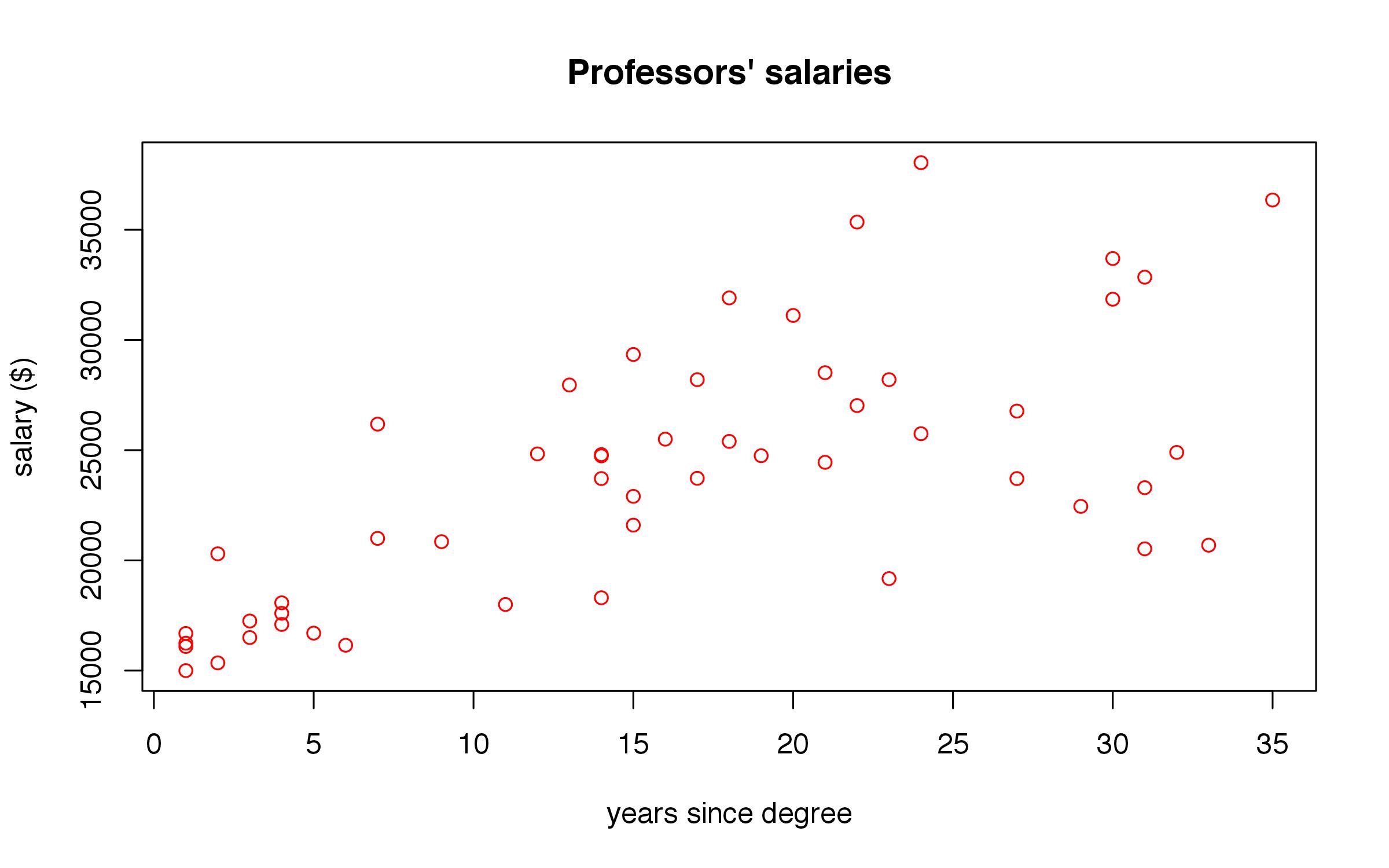 Plotting
Create a plot showing the relationship between years since degree (yd) and salary (sl).

plot(sl ~ yd, data=salary, main=“Professors’ salaries”, xlab=“years since degree”, ylab=“salary ($)”, col=“red”)

	more customizing:
	ylim = c(0, 40000)			change the y range
	xlim = c(0, 20)				change the x range
	pch = 19						specify “plotting character”
Plotting
Create a plot showing the relationship between years since degree (yd) and salary (sl).

plot(sl ~ yd, data=salary, main=“Professors’ salaries”, xlab=“years since degree”, ylab=“salary ($)”, col=“red”, ylim=c(0, 40000), xlim=c(0, 20), pch=19)

	more customizing:
	ylim = c(0, 40000)			change the y range
	xlim = c(0, 20)				change the x range
	pch = 19						specify “plotting character”
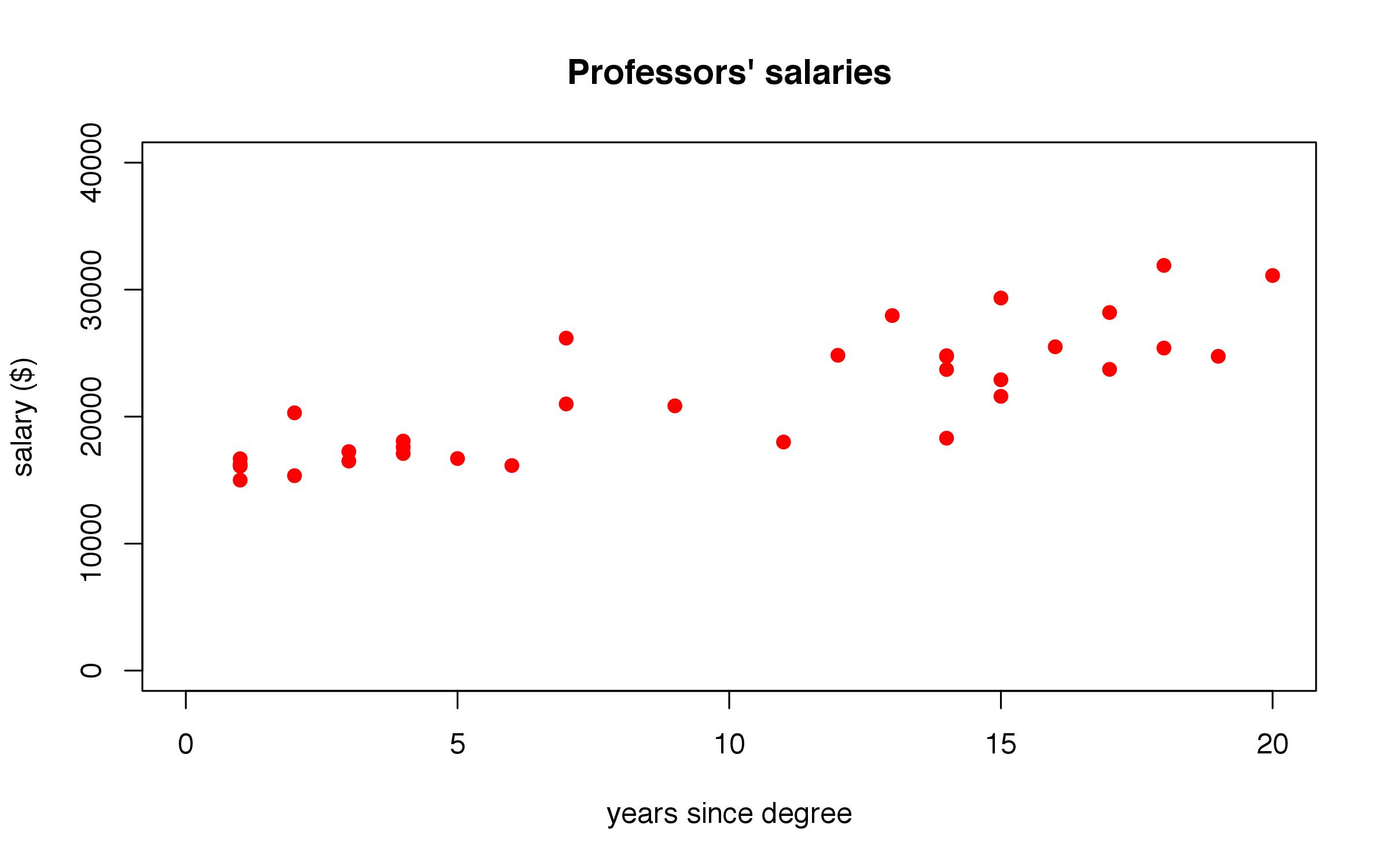 Saving a plot
jpeg(“ProfessorsSalaries.jpeg”, width=8, height=5, units=“in”, res=300) 

plot(sl~ yd, data=salary, main=“Professors’ salaries”, xlab=“years since degree”, ylab=“salary ($)”, col=“red”)

dev.off()
More plotting
plot(salary)
More plotting
plot(salary)

boxplot(sl ~ sx + rk, data=salary)
More plotting
plot(salary)

boxplot(sl ~ sx + rk, data=salary)
these variable names can be found in the data frame called “salary”
show me the salary
(= dependent variable)
as a function of both sex and rank
Packages
A package is basically a set of specialized functions.

There are 2 parts to using a package: downloading and installing.

When you download R, it comes with certain packages already included.
	
	library()					all downloaded packages

	sessionInfo()				all installed packages
Packages
To download and install a new package:
In R, go to the “Packages & Data” menu.
Go to the “Package Installer”.
Search for “animation” and click “Get List”.
Select the package and click “Install Selected”.
In the console, type: library(animation).
If nothing happens, that means everything went smoothly!
[Speaker Notes: Note: Someone mentioned using SPSS last time.  There is a special package for reading in SPSS and Stata (and probably other) data files.]
Packages
We’re going to work with some data sets that come installed with R, in the “datasets” package.

library(help=datasets)

head(faithful)
				eruptions = duration of each eruption
				waiting = # minutes since last eruption
Correlation
Is there a correlation between the duration of a given eruption and the number of minutes since the preceding eruption?

Make a plot that shows the relationship between eruption duration and time since last eruption.

	plot(y ~ x, data = dataframe)
Correlation
plot(eruptions ~ waiting, data = faithful, main = "Old Faithful Eruptions", ylab = "duration of eruption (min)", xlab = "time since last eruption (min)")
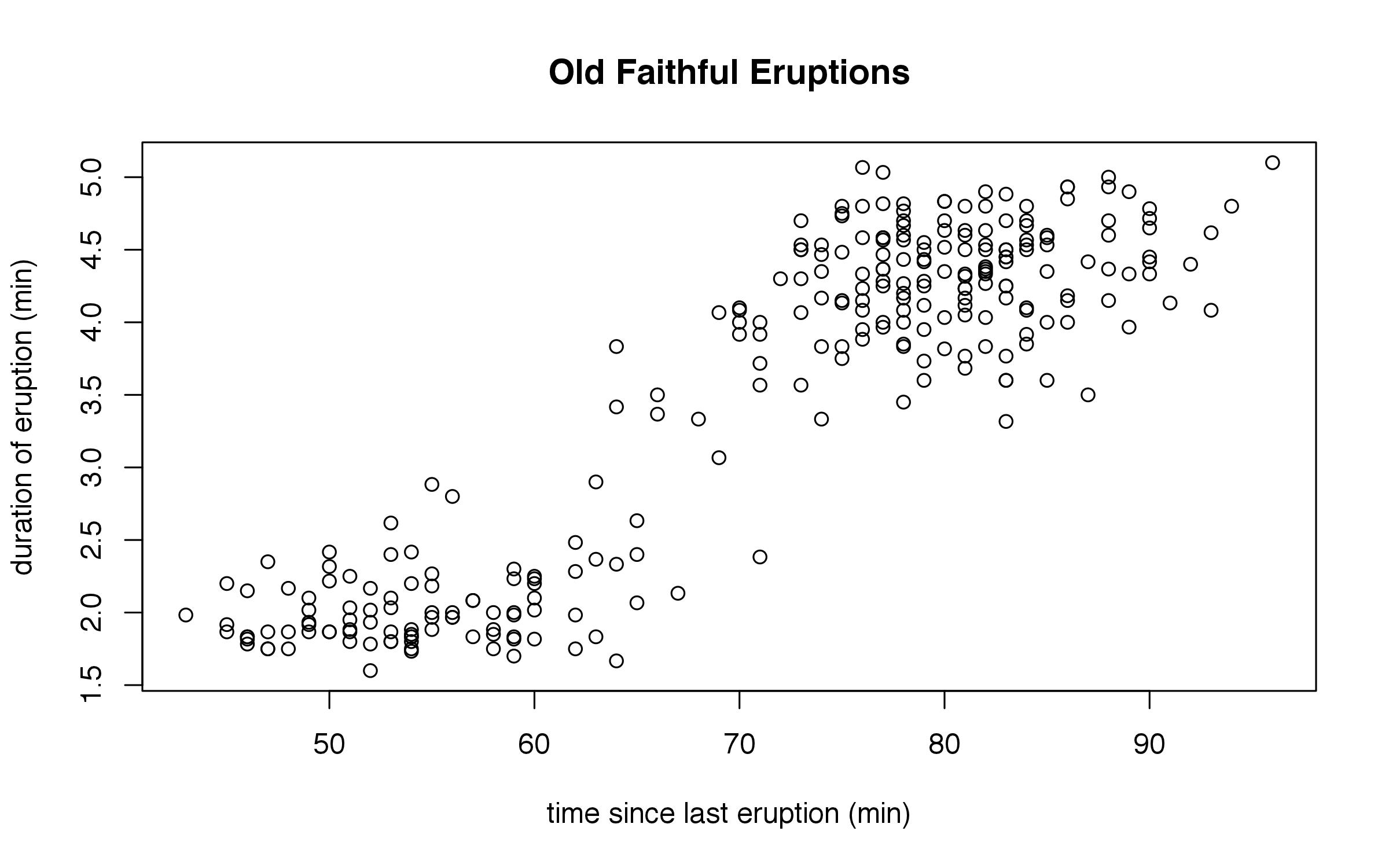 Correlation
How can we tell if this correlation is statistically significant?

cor.test()				correlation test

cor.test( ~ eruptions + waiting, data=faithful)
		
	cor = 0.9, p < 0.0001
Correlation: simple linear regression
How can we tell if this correlation is statistically significant?

lm()					linear model (regression)

lm(eruptions ~ waiting, data = faithful) -> faithful.lm

summary(faithful.lm)
Correlation: simple linear regression
> summary(faithful.lm)

Call:
lm(formula = eruptions ~ waiting, data = faithful)

Residuals:
     Min       1Q   Median       3Q      Max 
-1.29917 -0.37689  0.03508  0.34909  1.19329 

Coefficients:
             Estimate Std. Error t value Pr(>|t|)    
(Intercept) -1.874016   0.160143  -11.70   <2e-16 ***
waiting      0.075628   0.002219   34.09   <2e-16 ***
---
Signif. codes:  0 ‘***’ 0.001 ‘**’ 0.01 ‘*’ 0.05 ‘.’ 0.1 ‘ ’ 1 

Residual standard error: 0.4965 on 270 degrees of freedom
Multiple R-squared: 0.8115,	Adjusted R-squared: 0.8108 
F-statistic:  1162 on 1 and 270 DF,  p-value: < 2.2e-16
[Speaker Notes: What is the effect of waiting time on eruption duration?  For every 1 minute of waiting, the eruption lasts 0.075 minutes longer.]
Correlation: simple linear regression
plot(eruptions ~ waiting, data = faithful, main = "Old Faithful Eruptions", ylab = "duration of eruption (min)", xlab = "time since last eruption (min)")

lines(abline(faithful.lm))
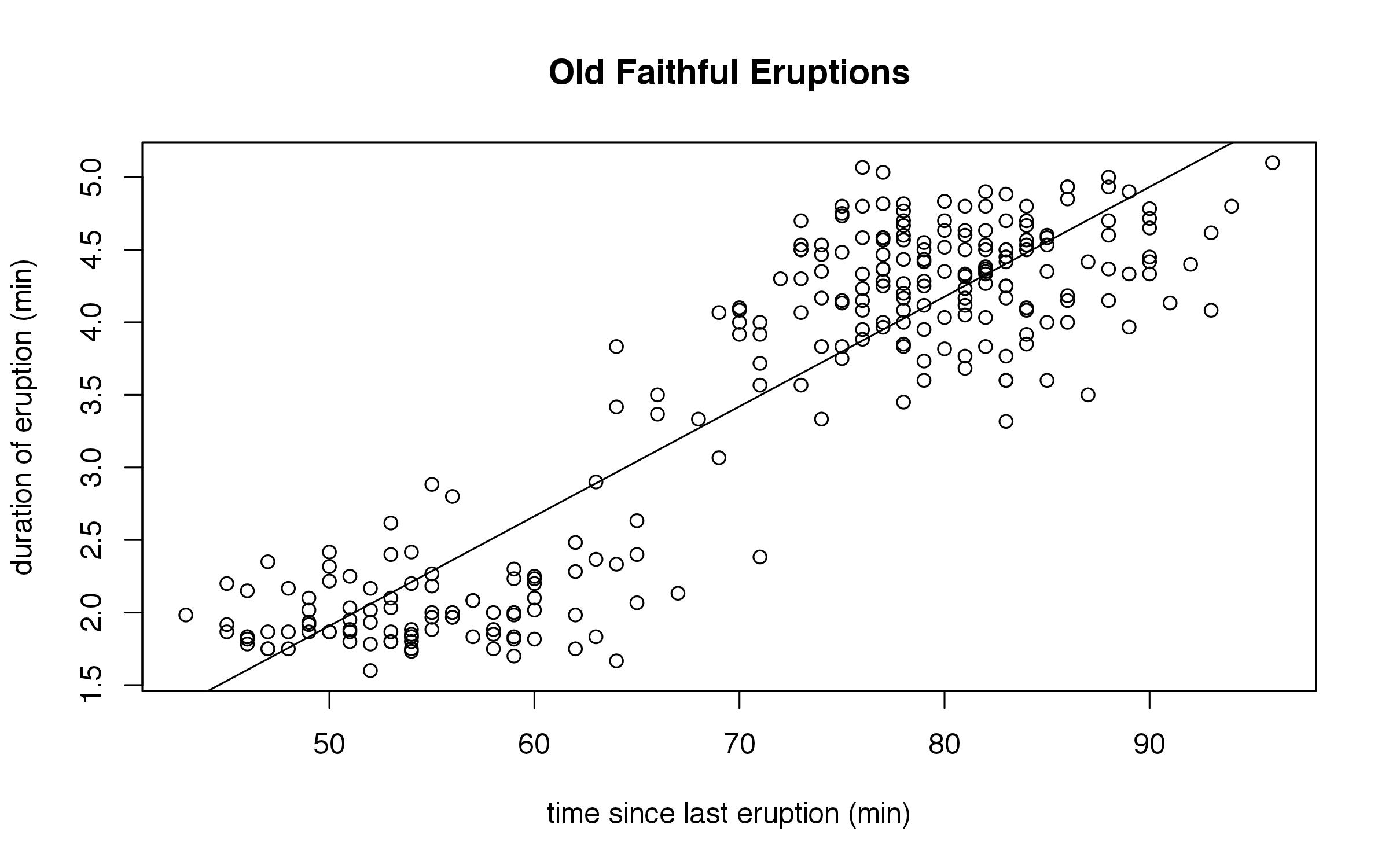 Correlation: “exploratory plotting”
plot(eruptions ~ waiting, data = faithful, main = "Old Faithful Eruptions", ylab = "duration of eruption (min)", xlab = "time since last eruption (min)")

lines(lowess(faithful$waiting, faithful$eruptions), col=“red”, lwd=4)
x coordinates
y coordinates
“line width”
a function that
draws a smooth line
color of the line
[Speaker Notes: We can use other functions to define what types of lines we want to draw.]
Correlation: “exploratory plotting”
plot(eruptions ~ waiting, data = faithful, main = "Old Faithful Eruptions", ylab = "duration of eruption (min)", xlab = "time since last eruption (min)")

lines(lowess(faithful$waiting, faithful$eruptions), col=“red”, lwd=4)
x coordinates
y coordinates
“line width”
a function that
draws a smooth line
color of the line
Correlation: “exploratory plotting”
plot(eruptions ~ waiting, data = faithful, main = "Old Faithful Eruptions", ylab = "duration of eruption (min)", xlab = "time since last eruption (min)")

lines(lowess(faithful$waiting, faithful$eruptions), col=“red”, lwd=4)
x coordinates
y coordinates
“line width”
a function that
draws a smooth line
color of the line
Correlation: “exploratory plotting”
plot(eruptions ~ waiting, data = faithful, main = "Old Faithful Eruptions", ylab = "duration of eruption (min)", xlab = "time since last eruption (min)")

lines(lowess(faithful$waiting, faithful$eruptions), col=“red”, lwd=4)
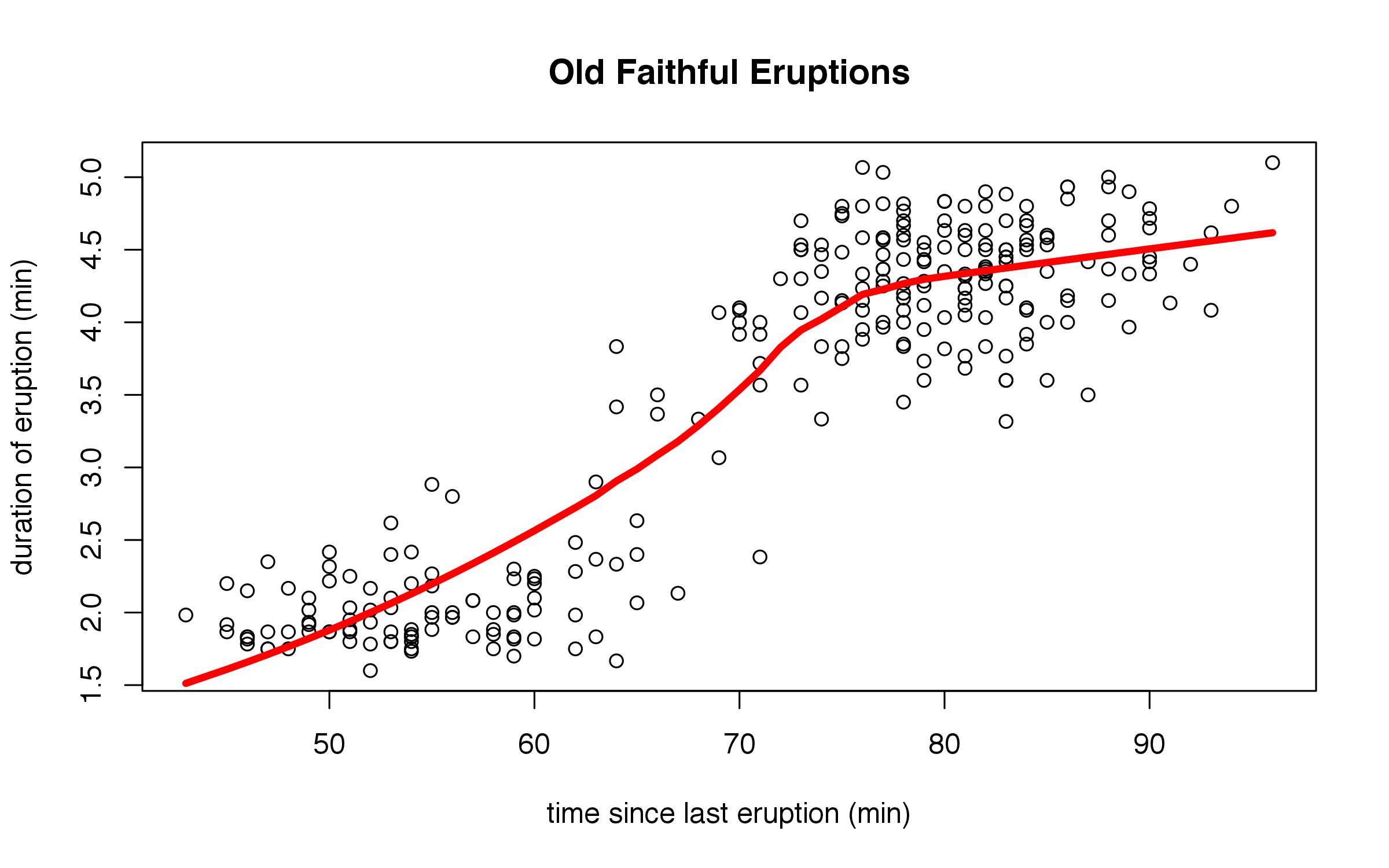 Practice: correlation
Remember the professors’ salaries dataset?

Is there a correlation between salary and years since degree?

cor.test( ~ x + y, data=yourdata)
lm(y ~ x, data=yourdata)
plot(y ~ x, data=yourdata)
Practice: correlation
Is there a correlation between salary and years since degree?

cor.test( ~ sl + yd, data=salary)
	cor = 0.675, p = 4.102e-08
Practice: correlation
Is there a correlation between salary and years since degree?

cor.test( ~ sl + yd, data=salary)
	cor = 0.675, p = 4.102e-08

lm(sl ~ yd, data=salary) -> salary.lm
summary(salary.lm)

	Coefficients: yd = 390.65, p < 0.0001
		Good news!  You’ll make $391 more for every year 			after you get your degree!
Practice: correlation
Is there a correlation between salary and years since degree?

plot(sl ~ yd, data = salary, main = “Professors’ salaries”, xlab = “years since degree”, ylab = “salary ($)”)

lines(abline(salary.lm), lty=2)
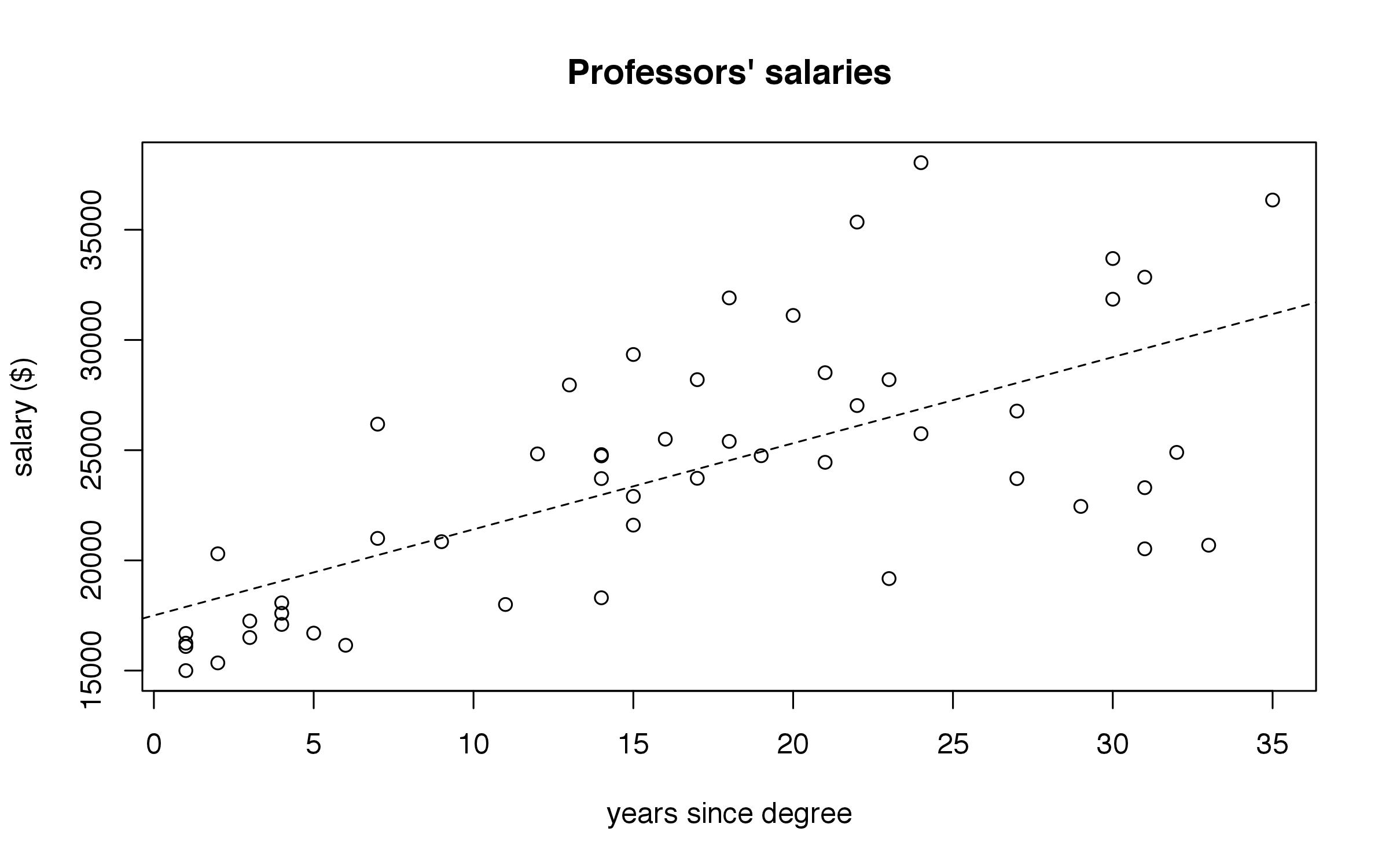 t-tests
A t-test asks the question:

Are these two sample distributions drawn from the same underlying population?

Example: test scores.
	Test scores generally form a normal distribution: a few are excellent, and a few are horrible, but the majority are right around the average.
	Given two sets of test scores, we want to know if the students from one school performed significantly better than the students at a different school.
t-tests
A few words about normal distributions:

	A normal distribution can be described by a mean, and 	some variation around that mean.

	Look at the help file for the function rnorm().

	rnorm() generates random numbers from a normal 	distribution.

	Create a distribution of 100 random numbers, with the 	mean of the distribution centered around 0.
t-tests
rnorm(n, mean, sd)

rnorm(100)					try this multiple times
t-tests
rnorm(n, mean, sd)

rnorm(100)					try this multiple times

hist(rnorm(100))				now try this multiple times

hist(rnorm(1000, 4.5))		and this!
t-tests
rnorm(n, mean, sd)

rnorm(100)					try this multiple times

hist(rnorm(100))				now try this multiple times

hist(rnorm(1000, 4.5))		and this!

Each time we generate a set of random numbers, we are “sampling” from a distribution.  The more numbers we generate, the better idea we get of the “underlying” distribution.
t-tests
A t-test asks the question:

Are these two sample distributions drawn from the same underlying population?

Example:

hist(rnorm(10), ylim=c(0,5), xlim=c(-5,5), col=“red”)
hist(rnorm(10), add=T, col=“blue”)

hist(rnorm(1000), ylim=c(0,500), xlim=c(-5,5), col=“red”)
hist(rnorm(1000), add=T, col=“blue”)
t-tests
One more example of the normal distribution:

	library(animation)

	quincunx()
t-tests
Example: American vs. Japanese cars

Download the .txt file located at
http://linguistics.berkeley.edu/~mfricke/R_Workshop.html, and save it to your working directory.

Read it in to R:
read.table(“Cars-MPG.txt”, header=T) -> cars

Take a minute to inspect the dataframe.
t-tests
hist(cars$American)			a basic histogram
hist(cars$Japanese, add=T)

How can we fix this problem?
t-tests
hist(cars$American)
hist(cars$Japanese, add=T)

How can we fix this problem?

	xlim=c(0,50)
t-tests
hist(cars$Japanese, breaks=10, col="red", main="Fuel Efficiency in American vs. Japanese Cars", xlab="miles per gallon", xlim=c(0,50))

hist(cars$American, breaks=10, col="blue", add=T)

legend("topright", legend=c("American", "Japanese"), fill=c("blue", "red"))
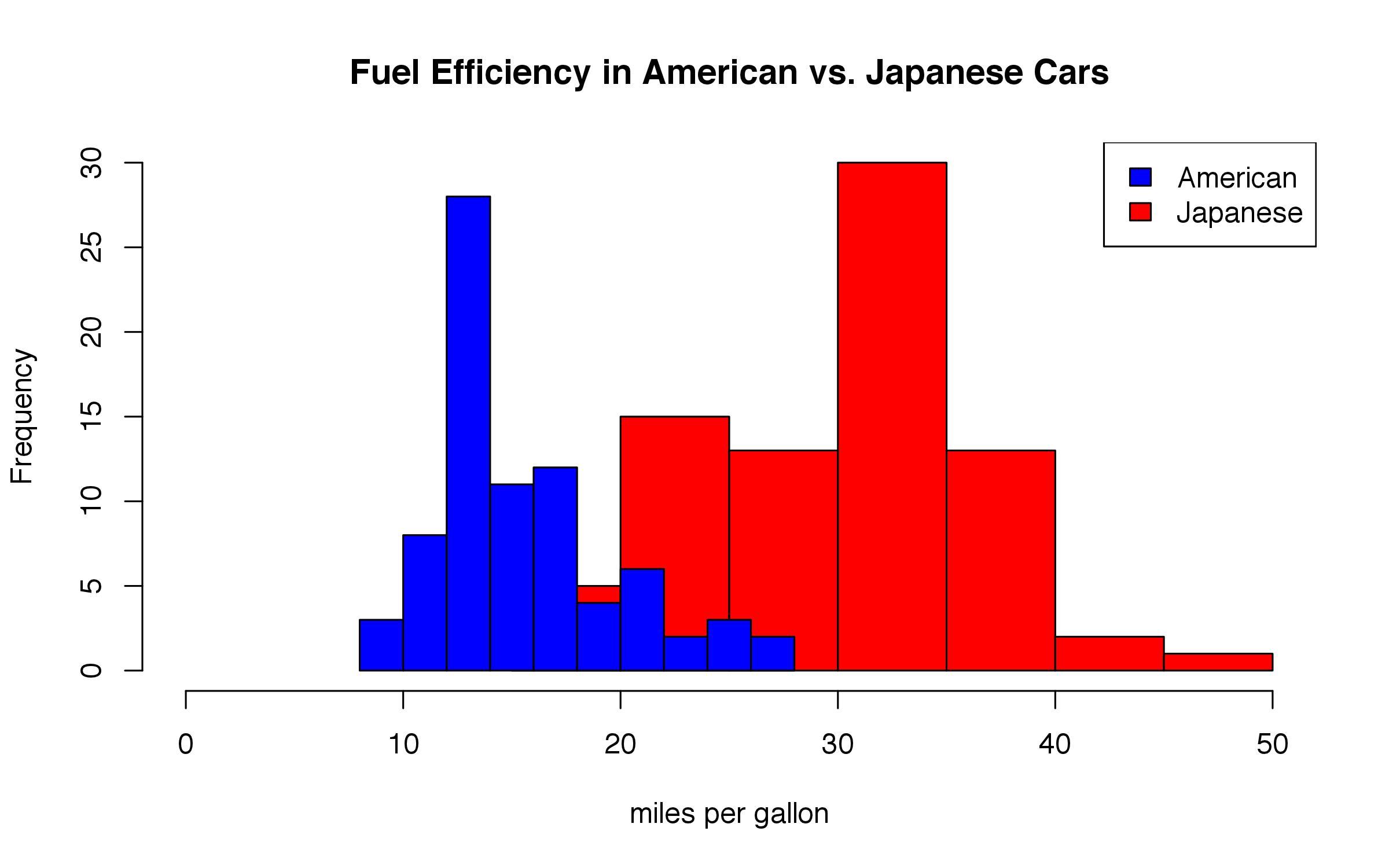 t-tests
hist(cars$American, breaks=10, col="blue", main="Fuel Efficiency in American vs. Japanese Cars", xlab="miles per gallon", xlim=c(0,50), prob=T)
legend("topright", legend=c("American", "Japanese"), fill=c("blue", "red"))
hist(cars$Japanese, breaks=10, col="red", add=T, prob=T)
lines(density(cars$American), lwd=4, lty=2)
lines(density(cars$Japanese), lwd=4, lty=2)
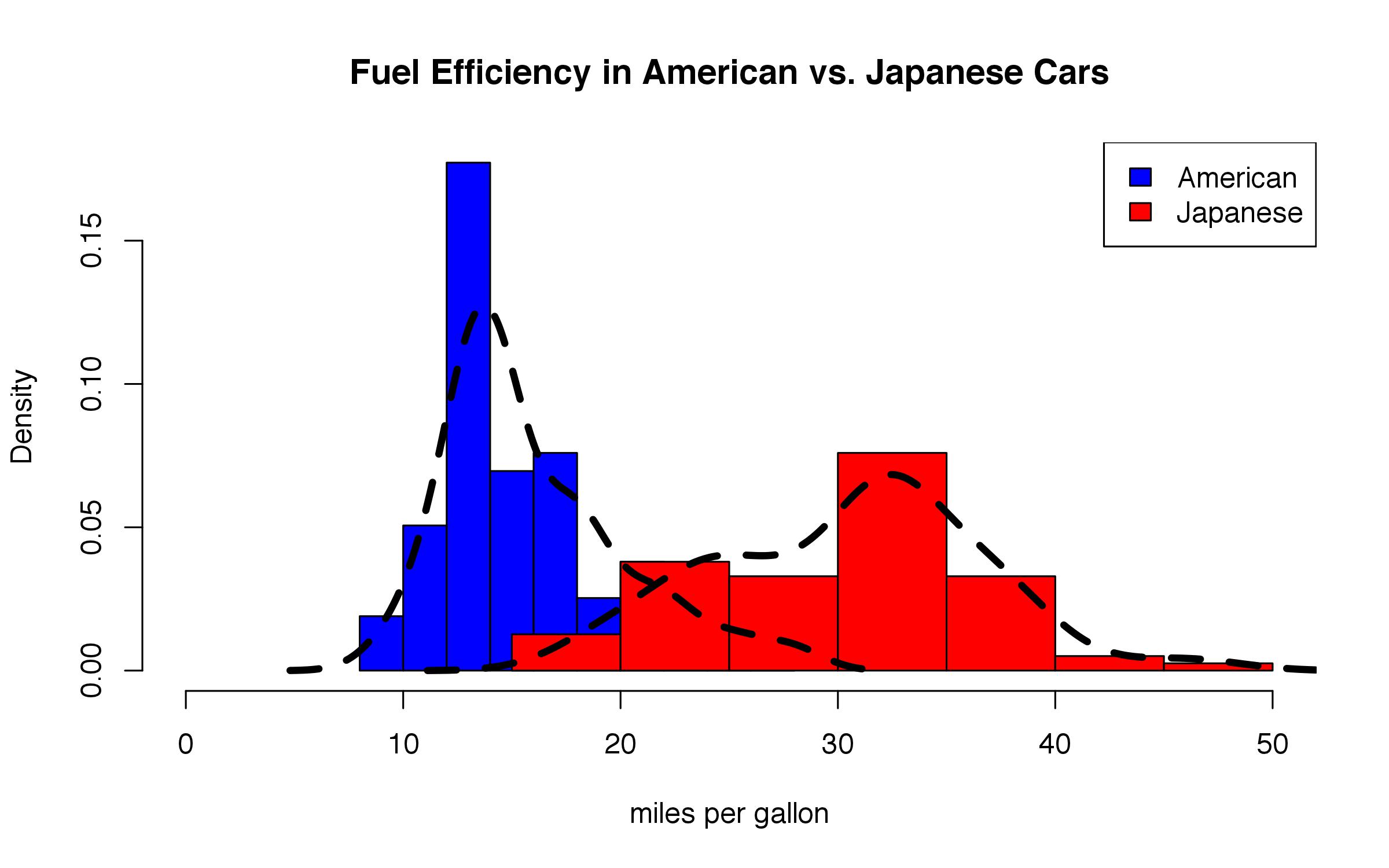 [Speaker Notes: The density function gives a smoothed estimate of how many observations fall into each “bin”.  If you could have infinitely small bins, this is what the distribution would look like.]
t-tests
t.test(cars$American, cars$Japanese)
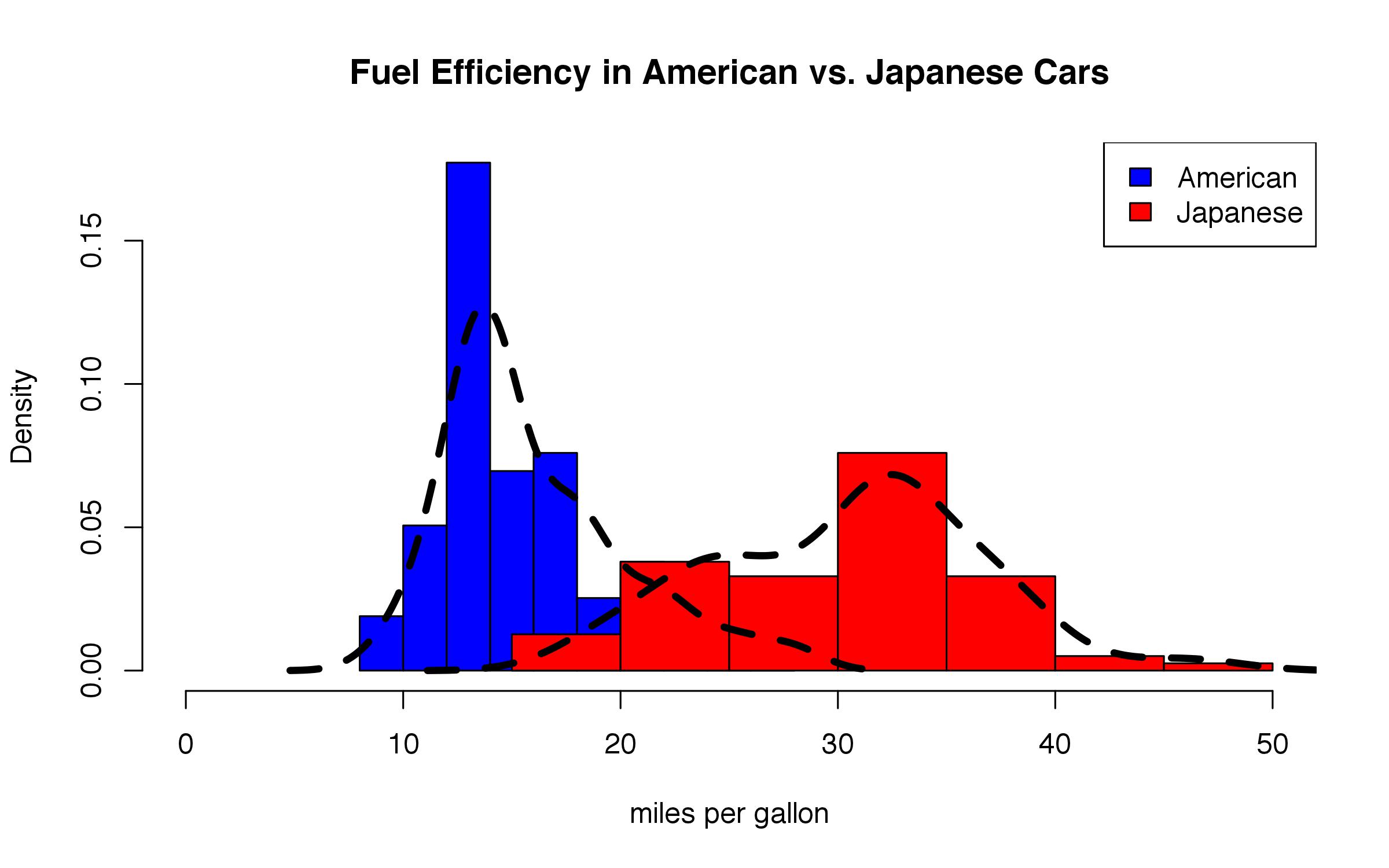 t-tests
t.test(cars$American, cars$Japanese)

	Welch Two Sample t-test

data:  cars$American and cars$Japanese 
t = -17.3377, df = 138.232, p-value < 2.2e-16
alternative hypothesis: true difference in means is not equal to 0 
95 percent confidence interval:
 -16.10429 -12.80710 
sample estimates:
mean of x mean of y 
 16.02532  30.48101
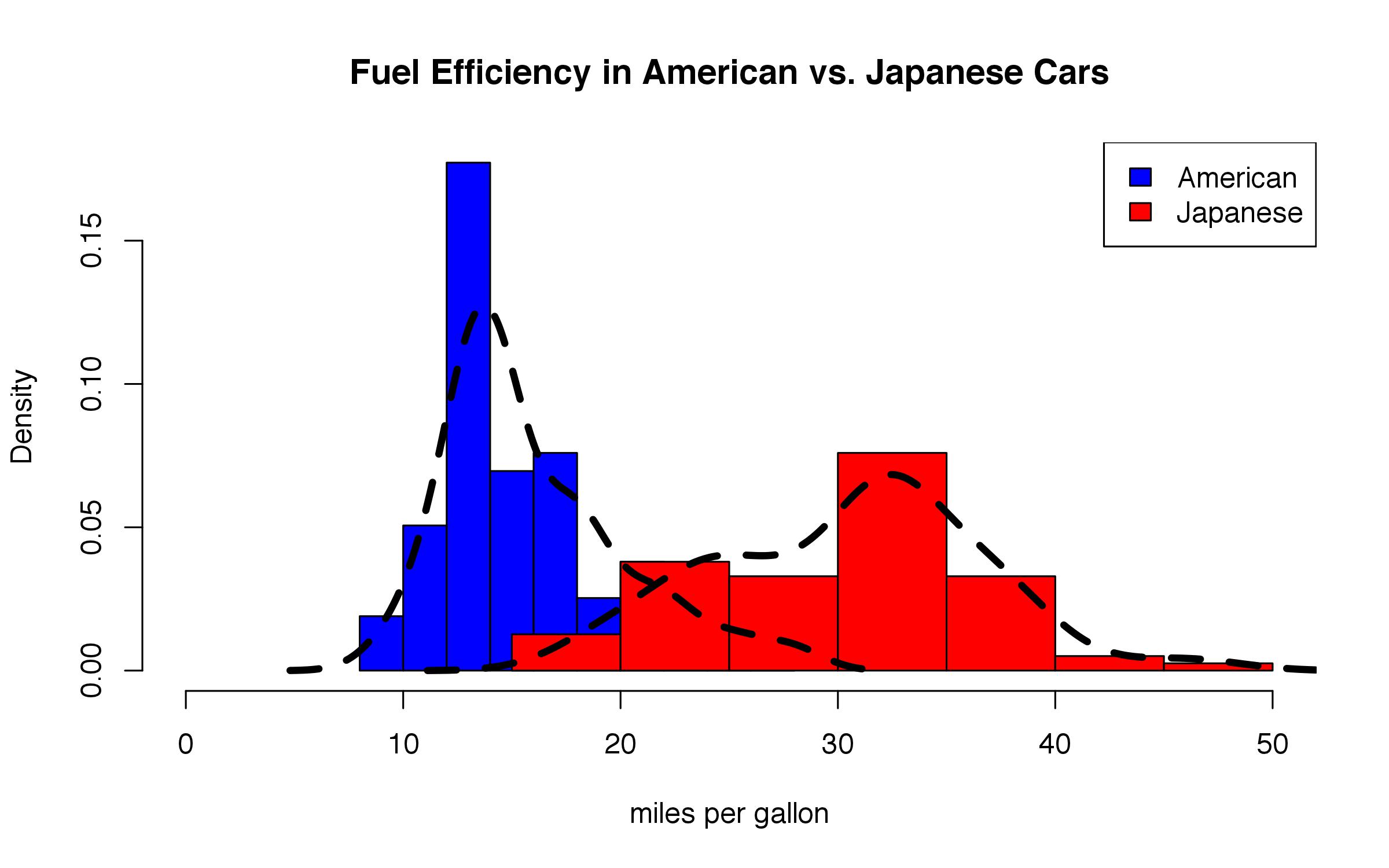 ANOVA
An ANOVA (ANalysis Of VAriance) asks the question:

Given more than two sample populations, are any of them drawn from different underlying populations?

In other words: are any of these groups different?
ANOVA
Look at the “chickwts” dataframe.

This is data on chicken weights, according to which type of feed they received.

How many data points do we have?



How many types of feed were there, and what were they?
ANOVA
Look at the “chickwts” dataframe.

This is data on chicken weights, according to which type of feed they received.

How many data points do we have?
	dim(chickwts)
		[1]	71	2

How many types of feed were there, and what were they?
	levels(chickwts$feed)
		[1]	“casein” “horsebean” “linseed” “meatmeal”
		[5]	“soybean” “sunflower”

	length(levels(chickwts$feed))
		[1]	6
ANOVA
Can you make a boxplot showing weight as a function of feed?

boxplot()
ANOVA
boxplot(weight ~ feed, data = chickwts, main = "Effect of Chicken Feed on Weight", ylab = "weight (g)", xlab = "type of feed")
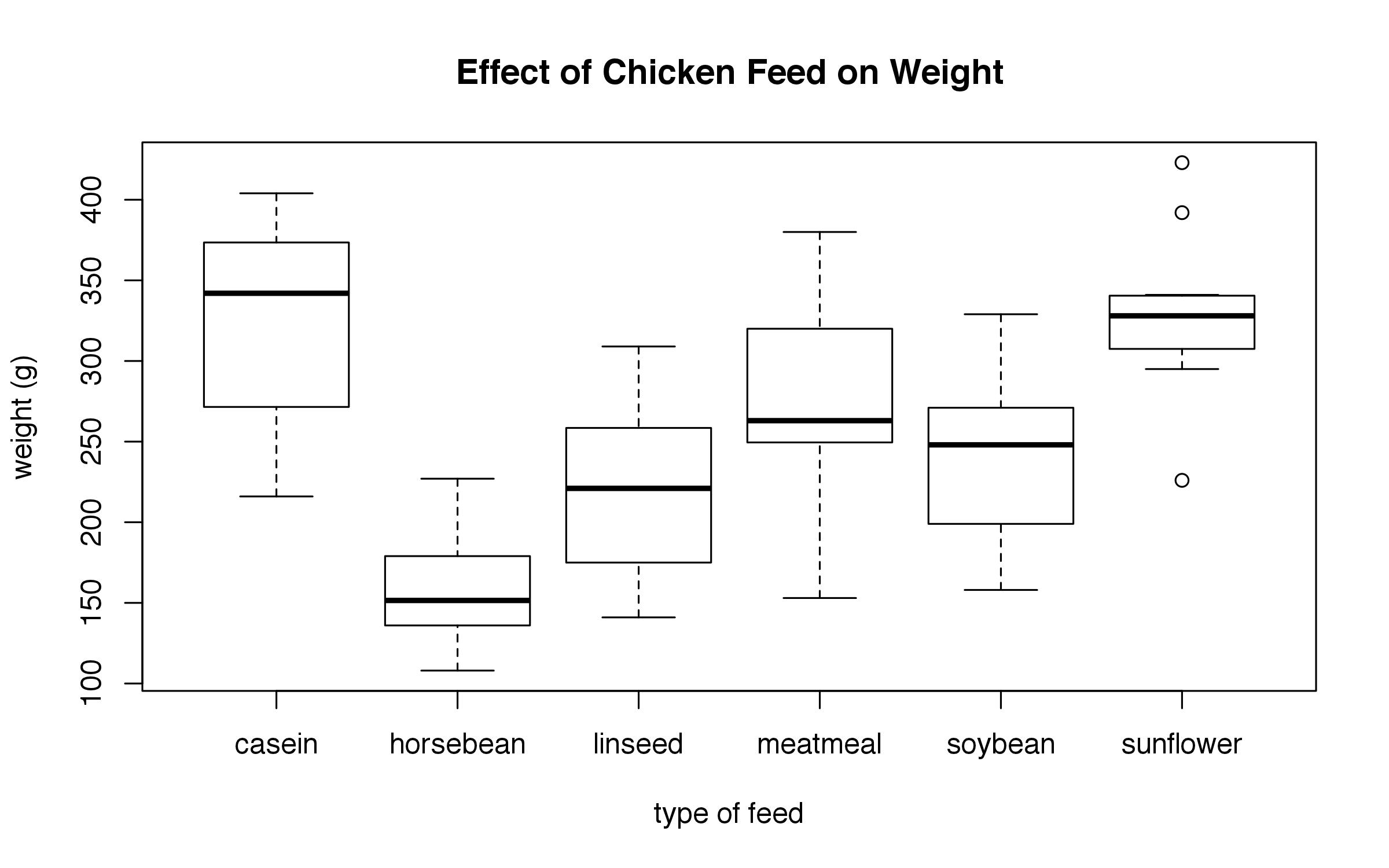 ANOVA
boxplot(weight ~ feed, data = chickwts, main = "Effect of Chicken Feed on Weight", ylab = "weight (g)", xlab = "type of feed")












anova(lm(weight ~ feed, data = chickwts))
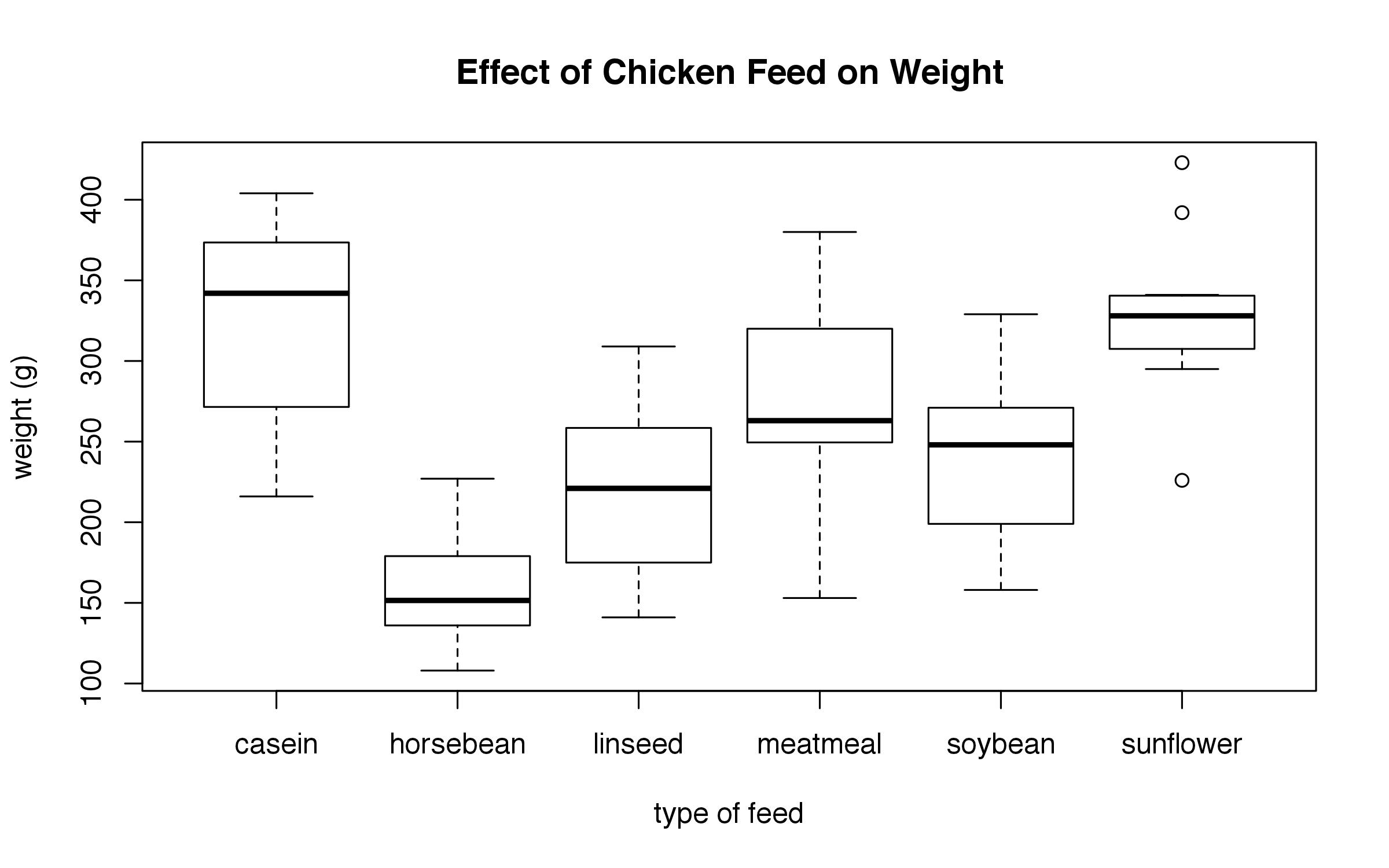 ANOVA follow-up: t-test
An ANOVA only tells you whether ANY of the groups you’re comparing are different from ANY of the others.

If you want to check whether specific groups are different, you need to do a t-test.
ANOVA follow-up: t-test
An ANOVA only tells you whether ANY of the groups you’re comparing are different from ANY of the others.

If you want to check whether specific groups are different, you need to do a t-test.

subset(chickwts, feed==“casein”) -> casein

subset(chickwts, feed==“horsebean”) -> horsebean
ANOVA follow-up: t-test
An ANOVA only tells you whether ANY of the groups you’re comparing are different from ANY of the others.

If you want to check whether specific groups are different, you need to do a t-test.

subset(chickwts, feed==“casein”) -> casein

subset(chickwts, feed==“horsebean”) -> horsebean

t.test(casein$weight, horsebean$weight)
	
	t = 7.34, p = 0.000000721
Practice: ANOVA
Do professors of different ranks make different amounts of money?  How can you depict this graphically?
Practice: ANOVA
Do professors of different ranks make different amounts of money?  How can you depict this graphically?

anova(lm(sl ~ rk, data = salary))

	p = 1.174e-15					(0.000000000000001174)

boxplot(sl ~ rk, data = salary)
Practice: ANOVA
How do male and female salaries compare?  Is this relationship consistent across ranks?
Practice: ANOVA
How do male and female salaries compare?  Is this relationship consistent across ranks?

anova(lm(sl ~ sx * rk, data=salary))
	sx, p = 0.001
	rk, p < 0.0001
	sx:rk, p = 0.85
			Men and women make different amounts, and 				professors of different ranks make different 					amounts, but there is no interaction between sex 			and rank: men and women are equally unequal 				across all ranks!
Practice: ANOVA
How do male and female salaries compare?  Is this relationship consistent across ranks?

anova(lm(sl ~ sx * rk, data=salary))
	sx, p = 0.001
	rk, p < 0.0001
	sx:rk, p = 0.85
			Men and women make different amounts, and 				professors of different ranks make different 					amounts, but there is no interaction between sex 			and rank: men and women are equally unequal 				across all ranks!
‘*’ means “check each of these factors, plus their interaction”
Practice: ANOVA
How do male and female salaries compare?  Is this relationship consistent across ranks?

boxplot(sl ~ sx + rk, data = salary, main = “Professors’ salaries”, xlab = “sex and rank”, ylab = “salary ($)”)
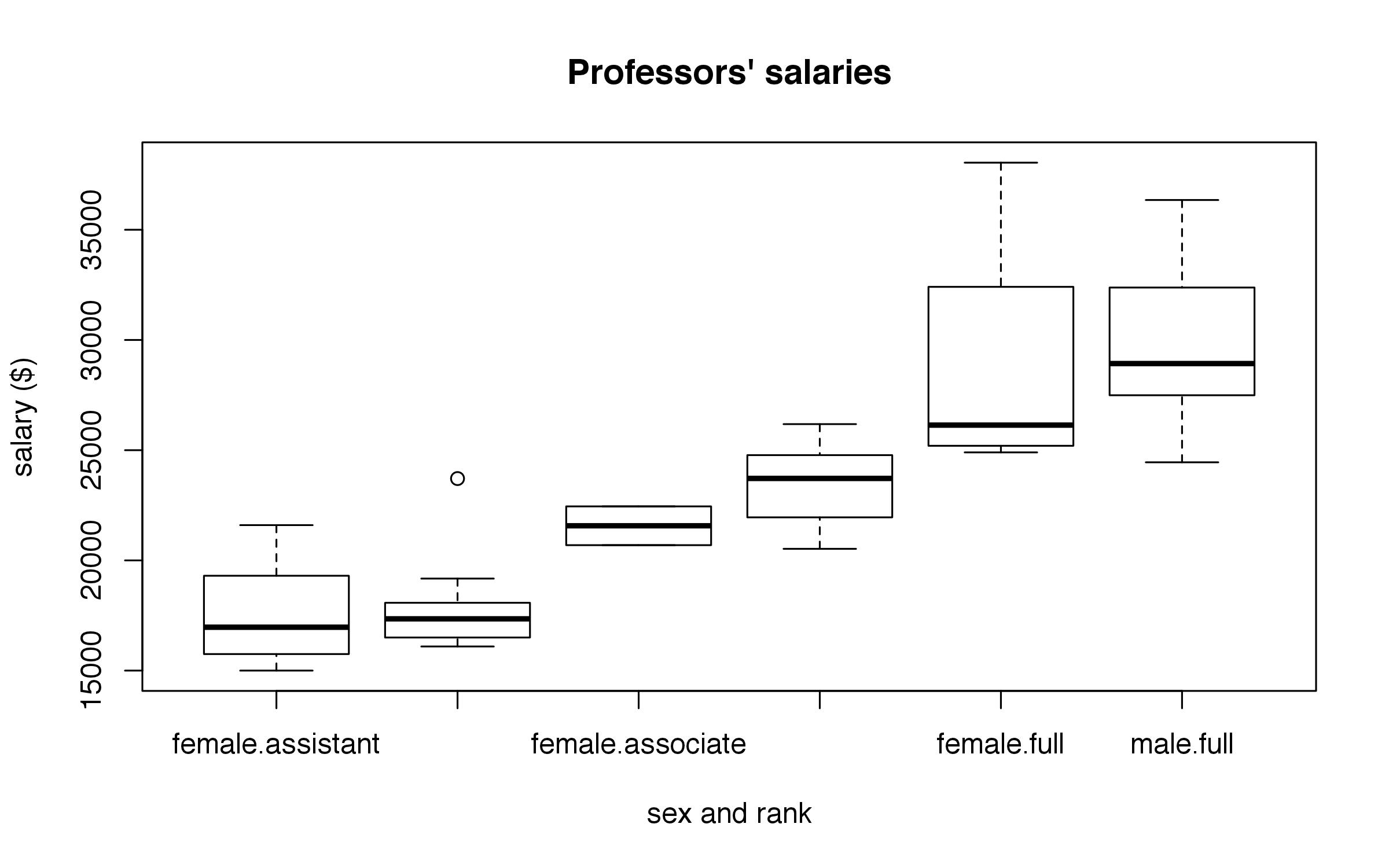 chi-squared tests
A chi-squared test asks the question:

If I were sampling multiple times from one underlying population, would this set of counts be surprising?

If the probability of a given outcome is very low, then you probably aren’t sampling from one population.

You’re probably dealing with two different populations.
chi-squared tests: an example
Imagine you are blindfolded, and someone tells you there are two boxes in front of you.
chi-squared tests: an example
Imagine you are blindfolded, and someone tells you there are two boxes in front of you.
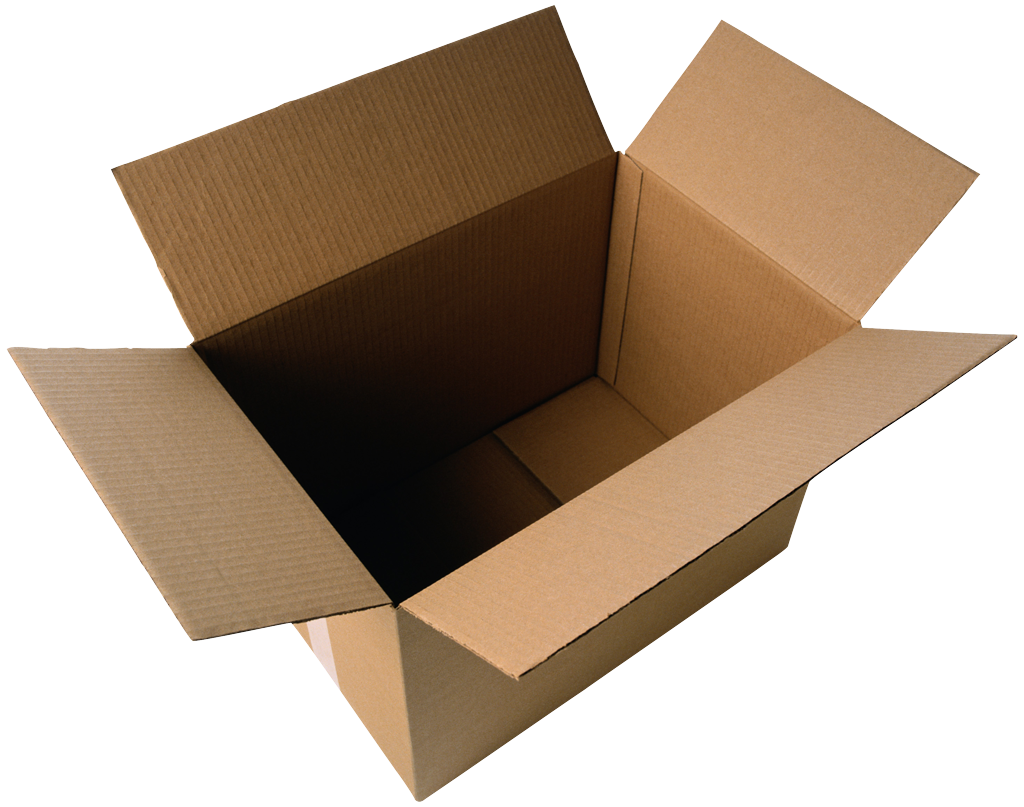 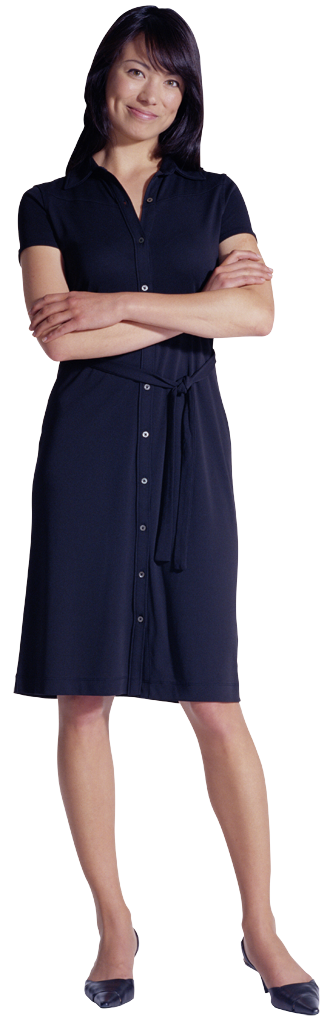 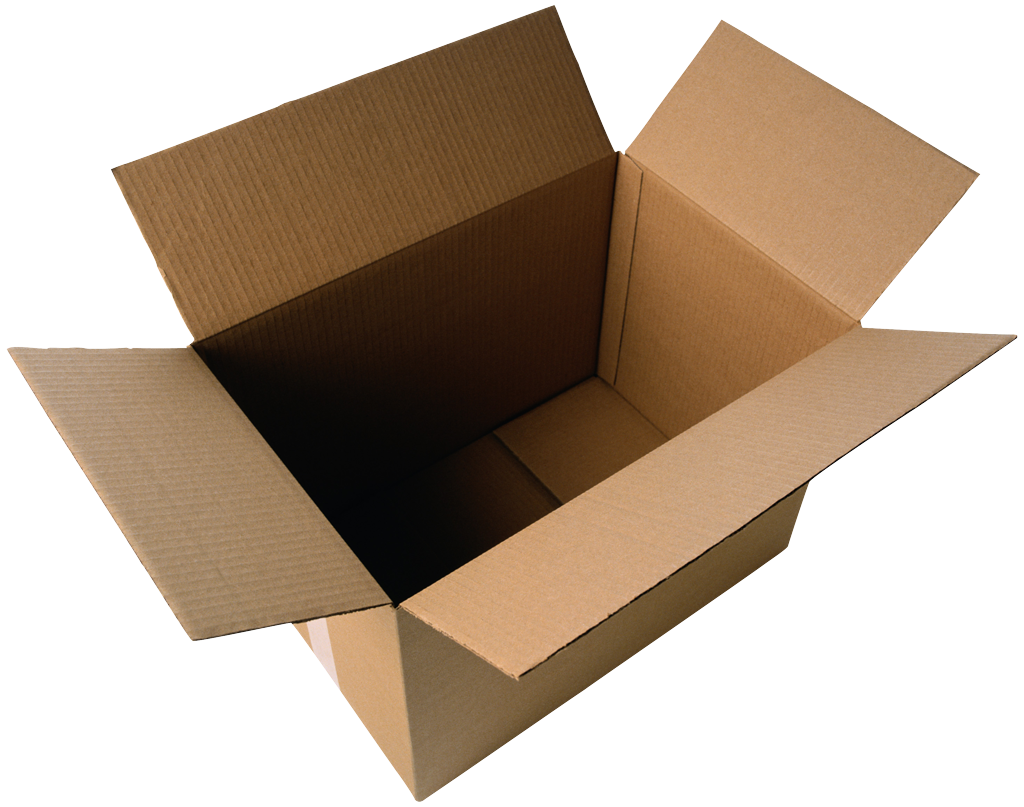 chi-squared tests: an example
You are given one box, and you draw 10 balls out of it.								
											sample 1
									red		9
									blue		1
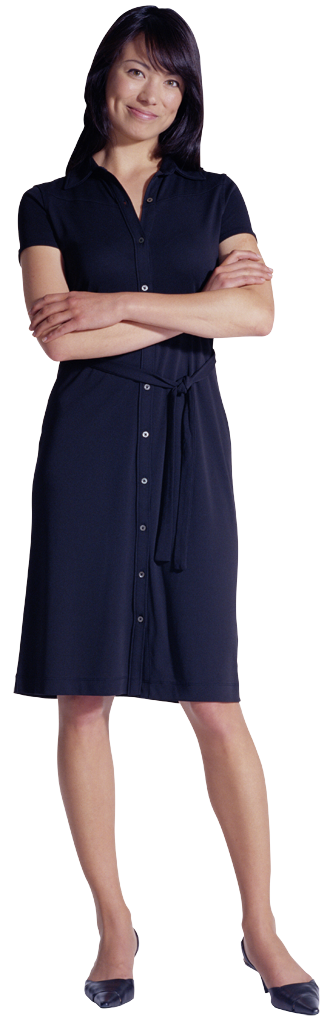 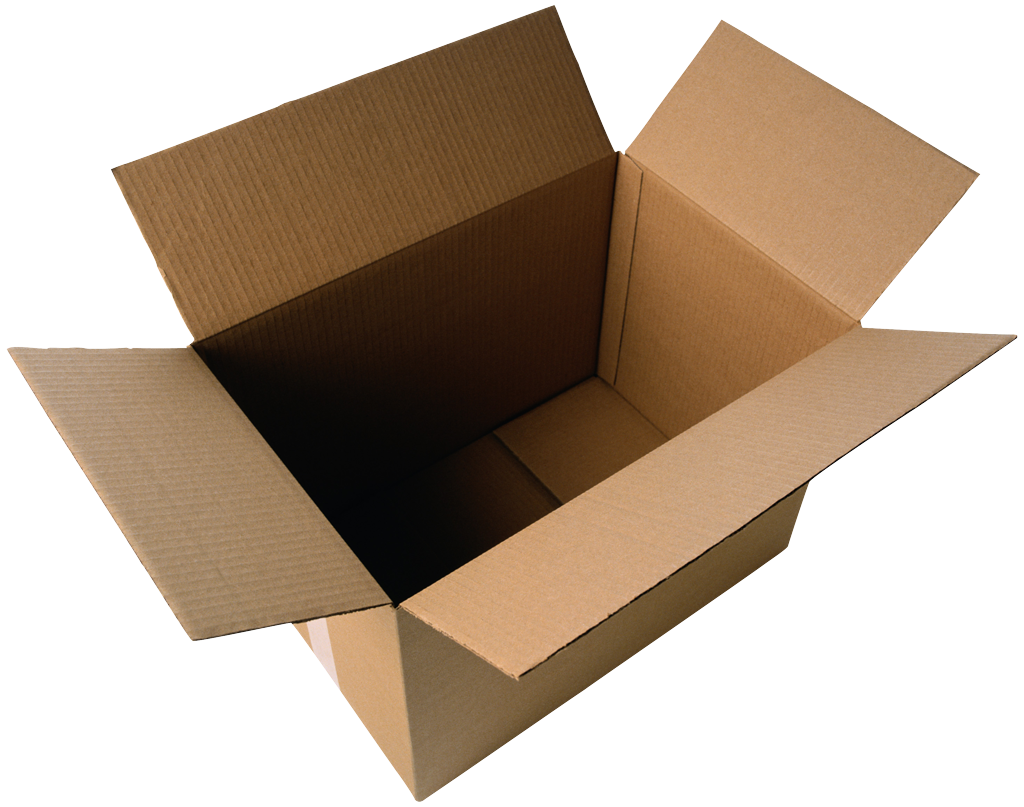 chi-squared tests: an example
You are again given a box, and you also draw 10 balls out of it.								
											sample 1	sample 2
									red		9			0
									blue		1			10
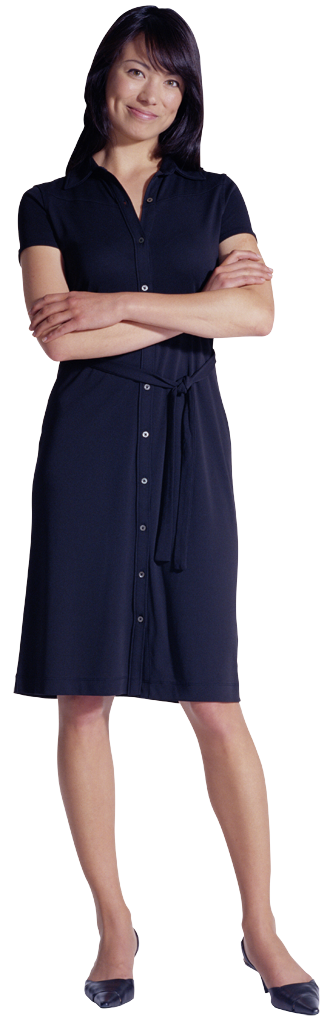 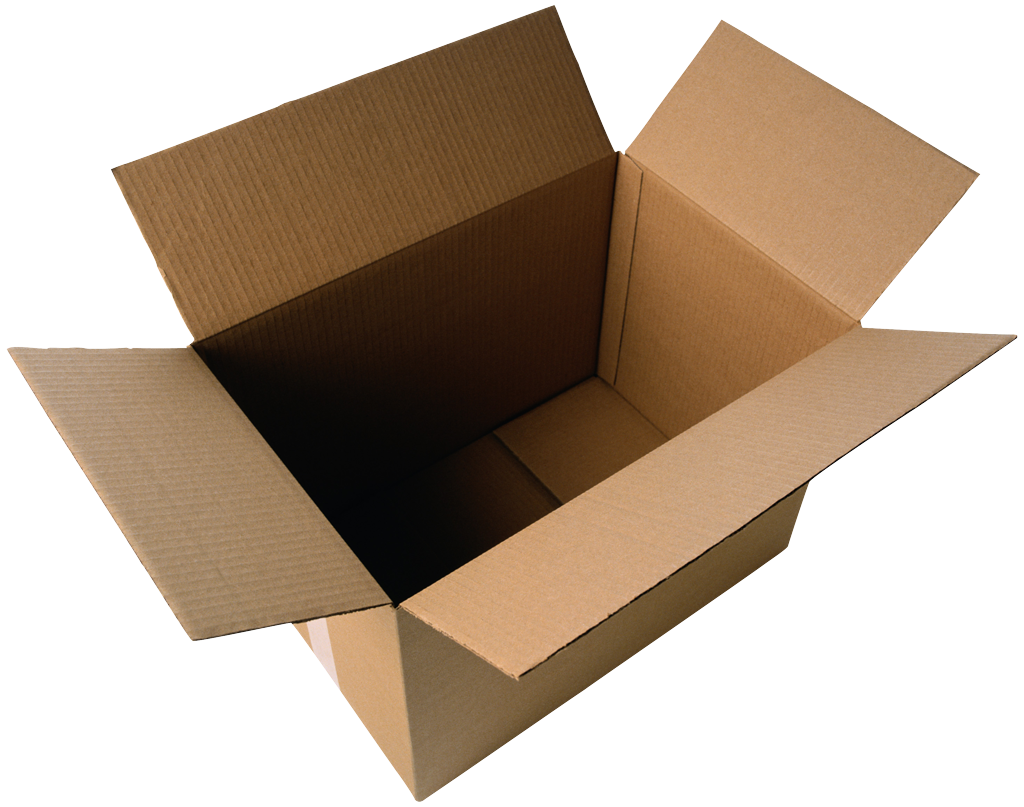 chi-squared tests: an example
You are again given a box, and you also draw 10 balls out of it.								
											sample 1	sample 2
									red		9			0
									blue		1			10


								Do you think you were given two different 								boxes, or did you sample from the same 								box twice?
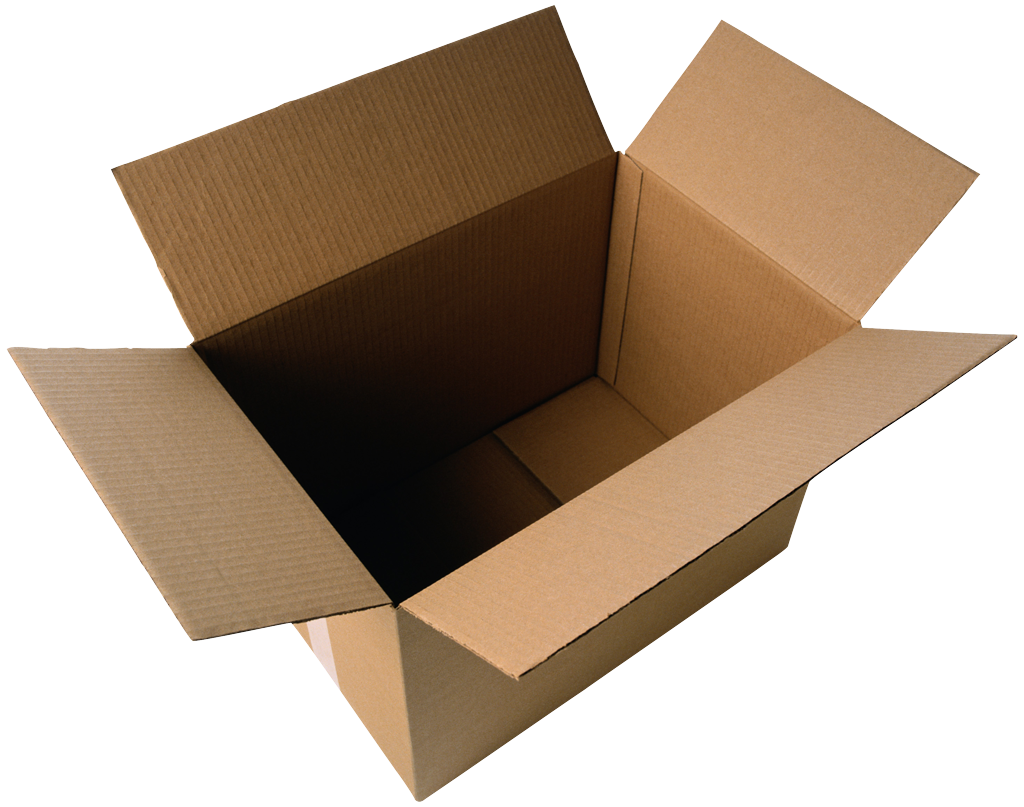 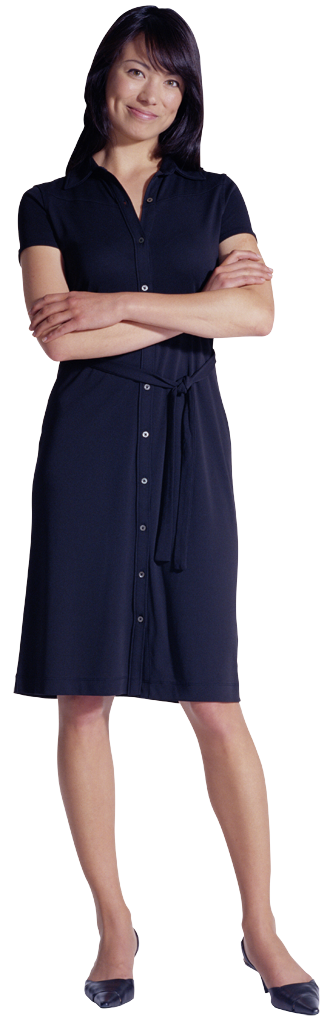 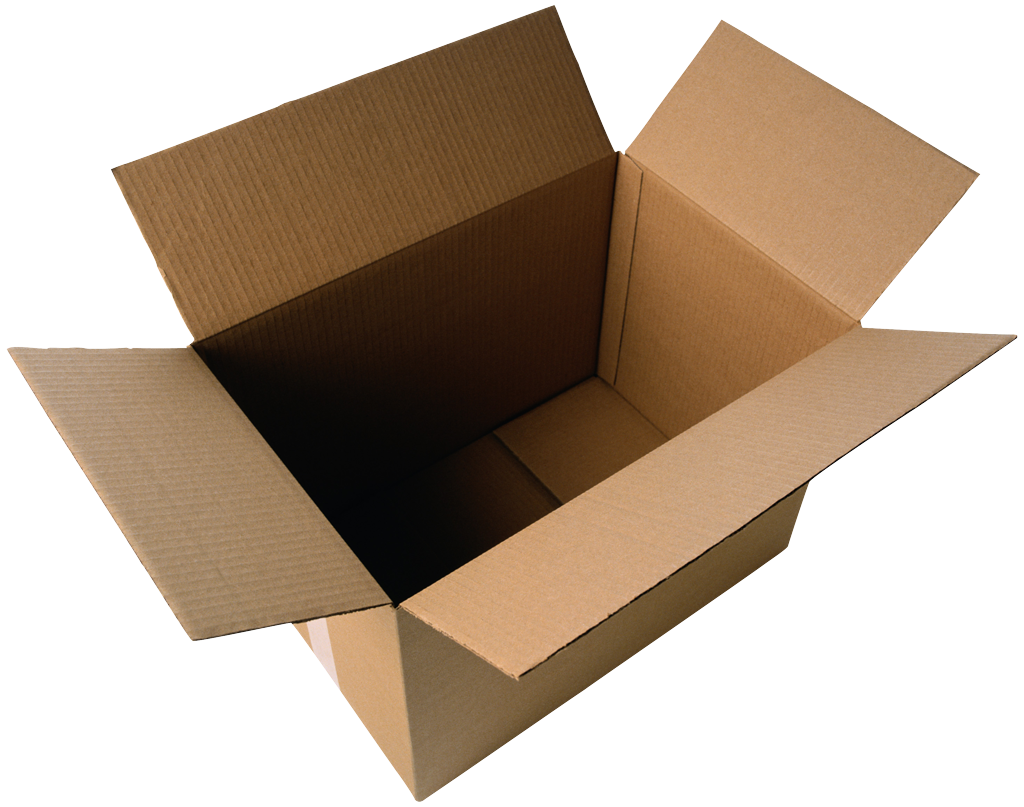 chi-squared tests: an example
Let’s do the same thing over again…							
											sample 1	sample 2
									red		5			4
									blue		5			6


								What if the counts looked like this?
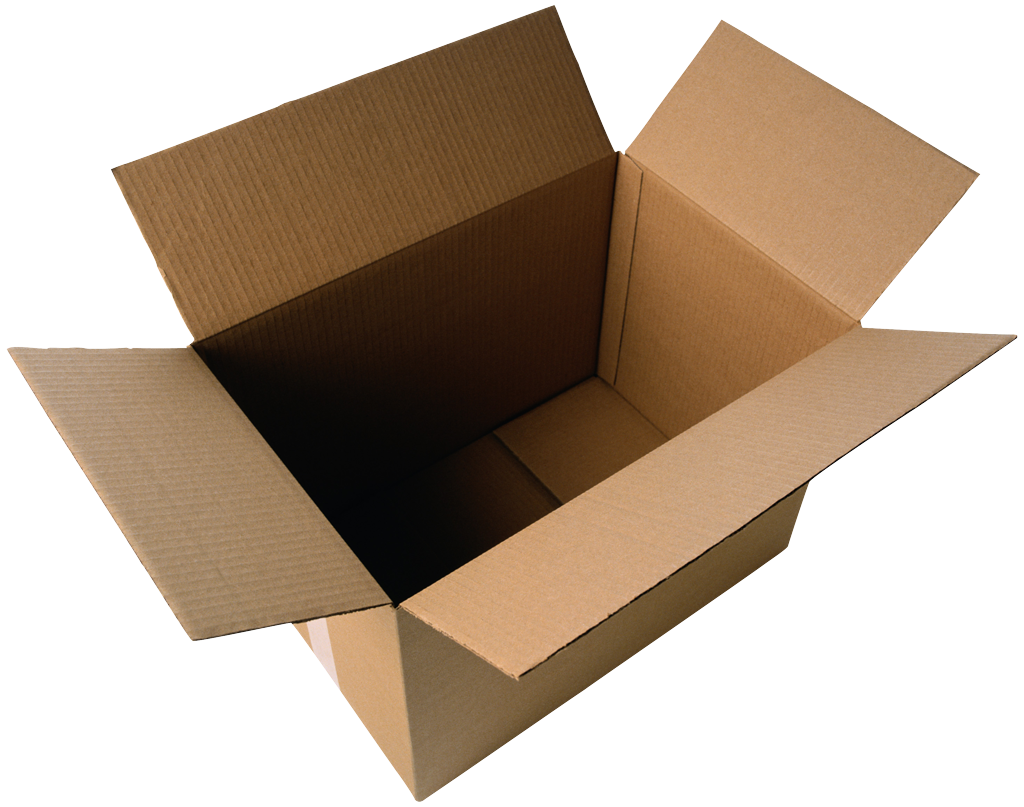 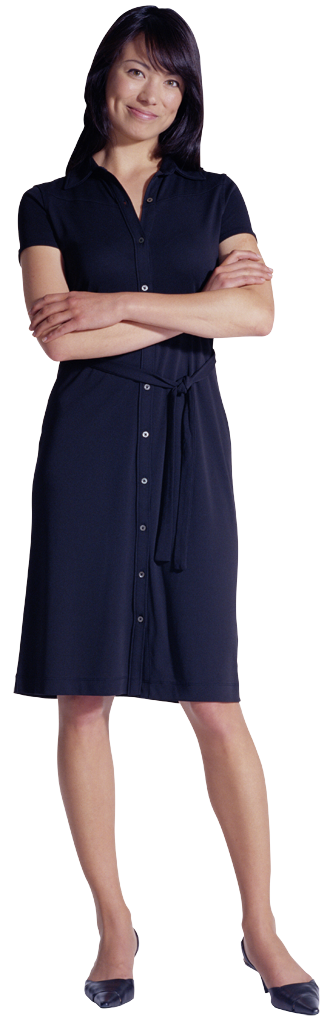 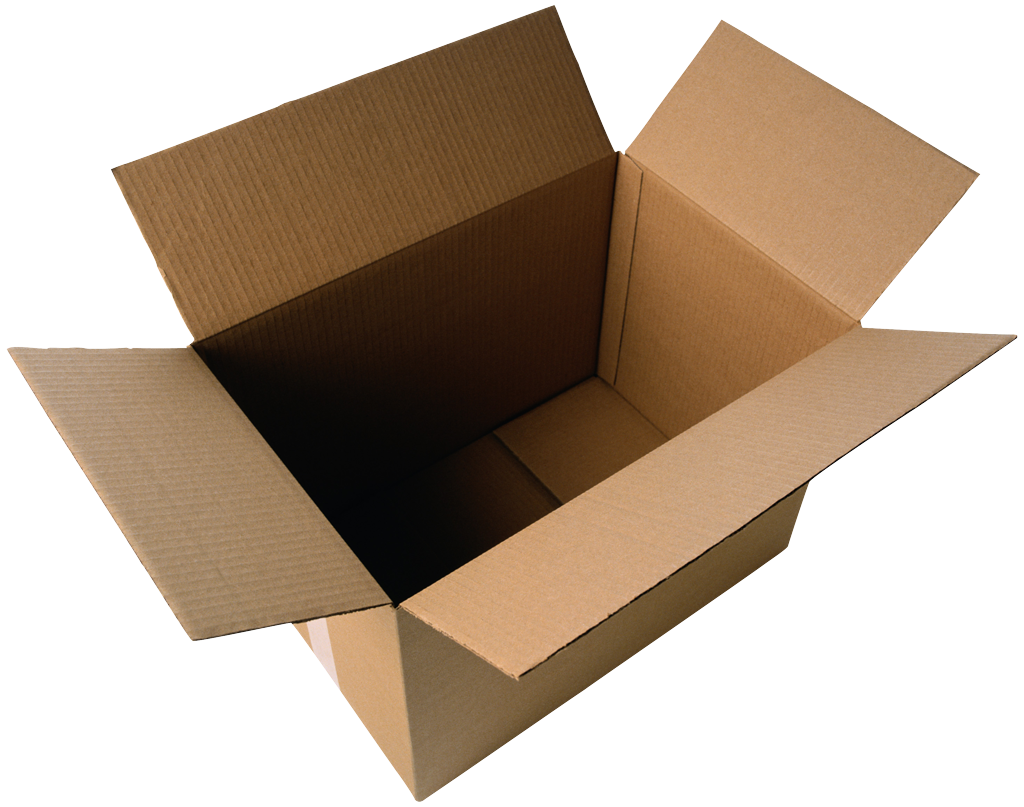 chi-squared tests: an example
Let’s do the same thing over again…							
											sample 1	sample 2
									red		5000		4000
									blue		5000		6000


								What if the counts looked like this?
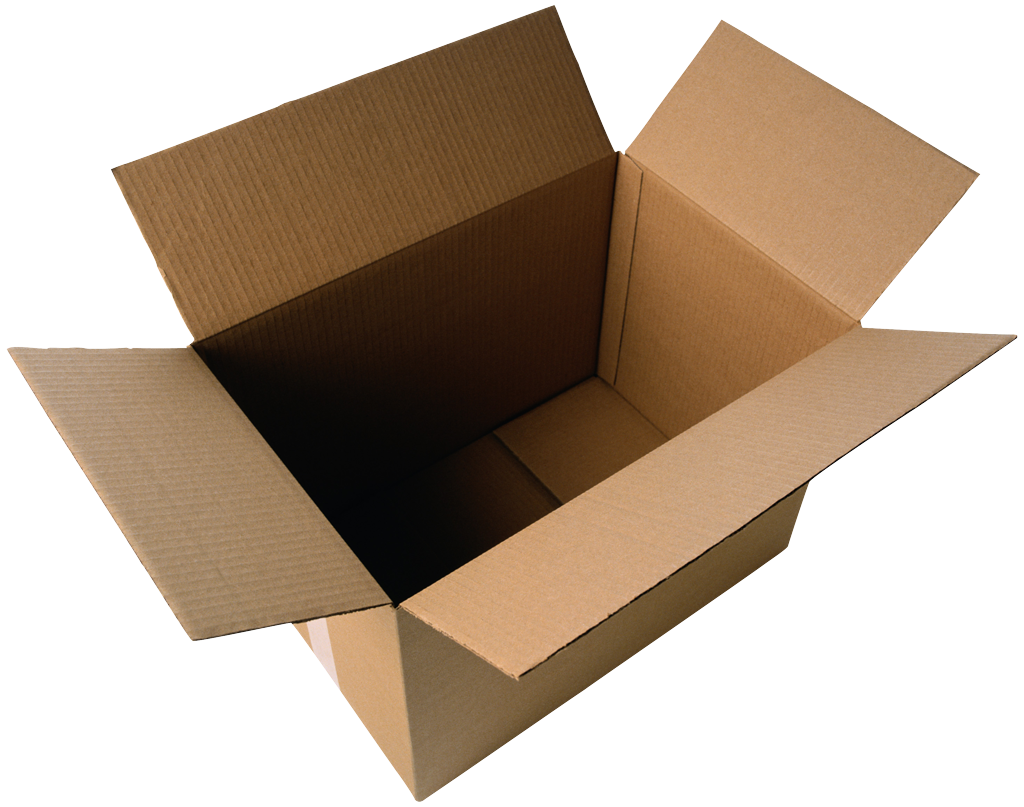 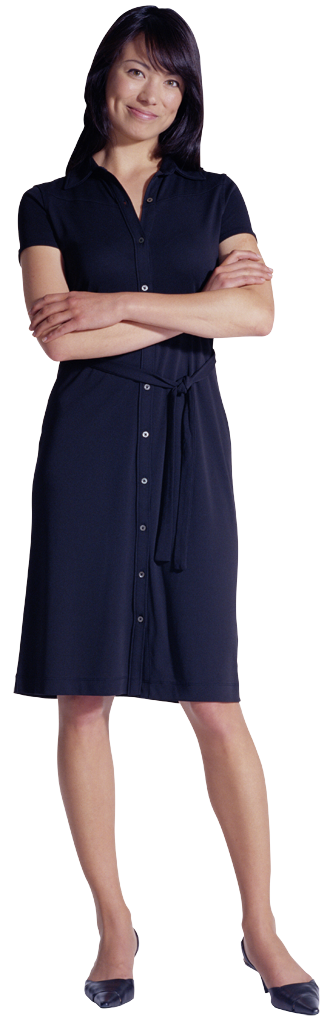 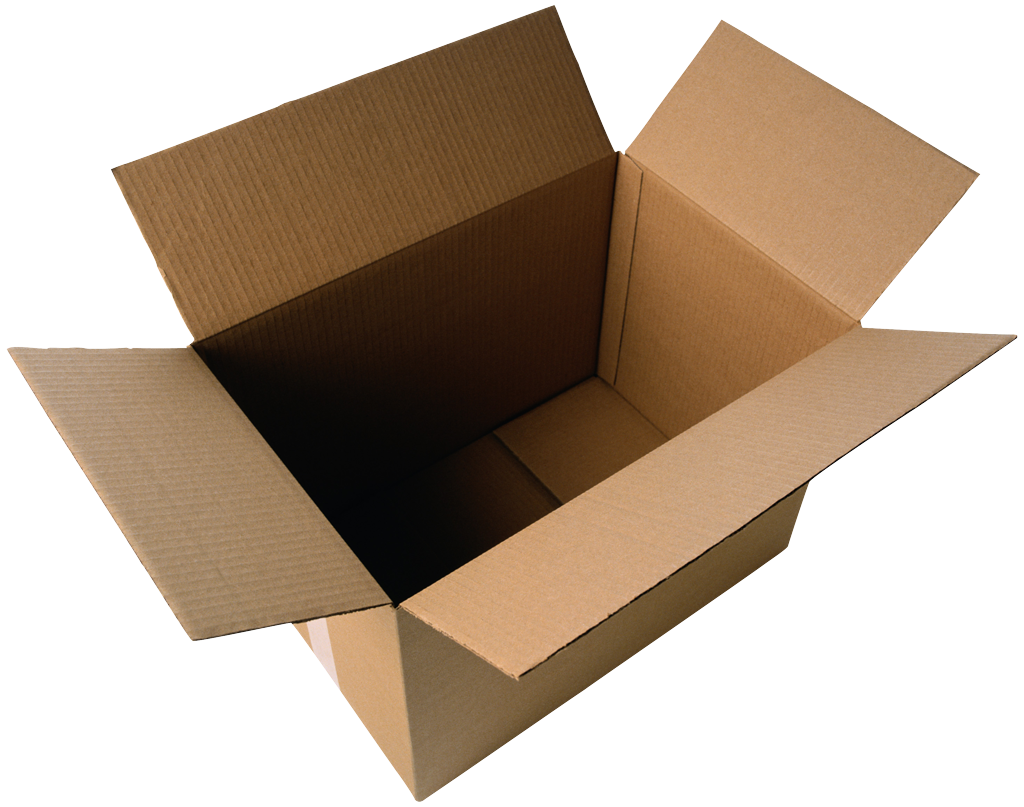 chi-squared tests: an example
Let’s do the same thing over again…							
											sample 1		sample 2
									red		5000		4000
									blue		5000		6000


								What if the counts looked like this?

								A chi-squared test asks how surprised we 								should be at a given outcome, assuming we’re
								drawing balls out of the same box.
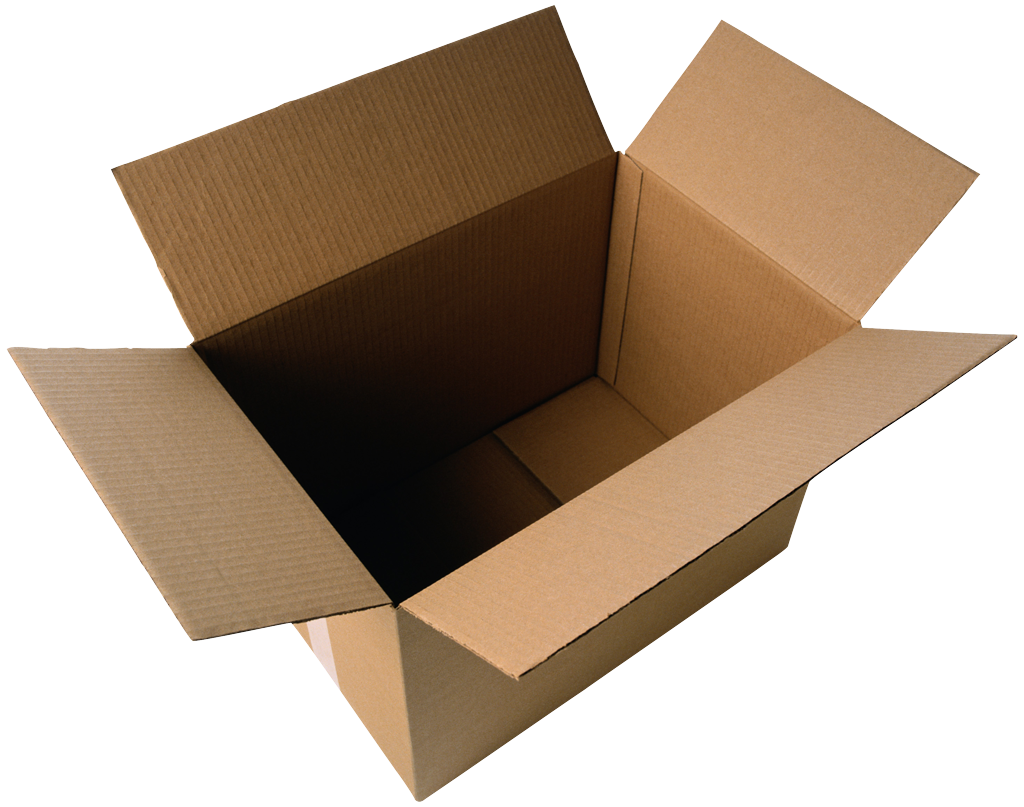 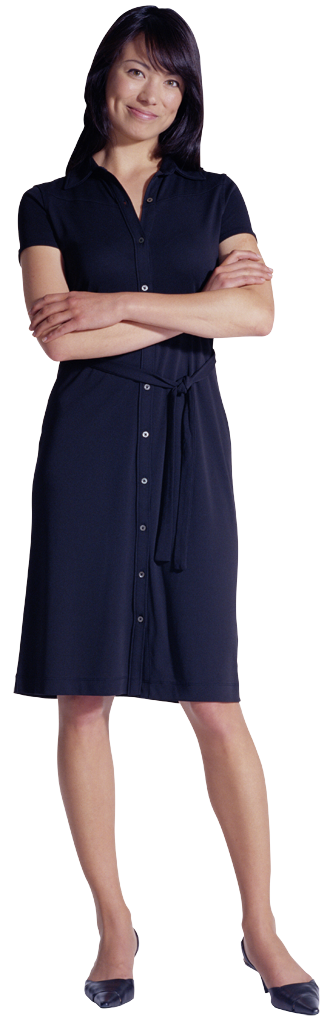 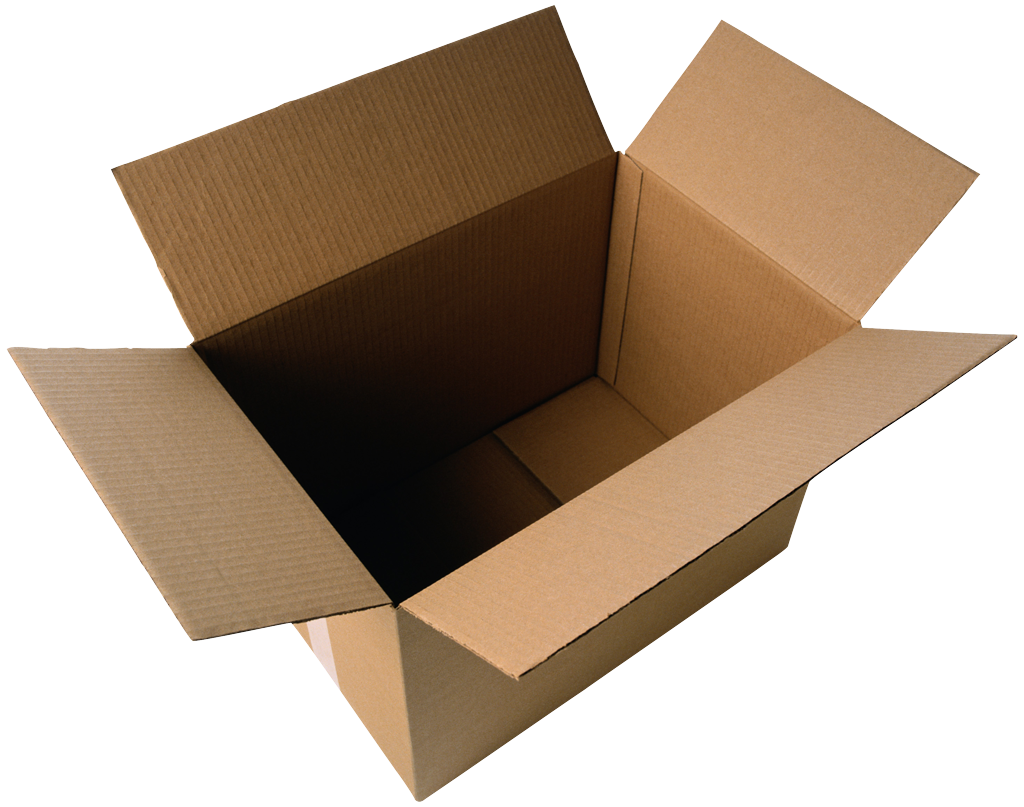 chi-squared tests: an example
matrix(data = c(5, 5, 6, 4), nrow=2) -> ex1
matrix(data = c(10, 0, 1, 9), nrow=2) -> ex2
matrix(data = c(5000, 5000, 6000, 4000), nrow=2) -> ex3

ex1

chisq.test(ex1)

chisq.test(ex2)

chisq.test(ex3)
chi-squared tests: an example
matrix(data = c(5, 5, 6, 4), nrow=2) -> ex1
matrix(data = c(10, 0, 1, 9), nrow=2) -> ex2
matrix(data = c(5000, 5000, 6000, 4000), nrow=2) -> ex3

ex1

chisq.test(ex1)
	X-squared = 0, df = 1, p = 1
chisq.test(ex2)
	X-squared = 12.9293, df = 1, p-value = 0.0003235
chisq.test(ex3)
	X-squared = 201.6164, df = 1, p-value < 2.2e-16
If we draw from the same box over and over again, the probability of observing a distribution like example 1 goes to 1.  Example 1 should not surprise us at all.  There is no reason to think we’re drawing from 2 separate boxes.

The probability of drawing from the same box and getting a distribution like example 2, though, is VERY small.  So we’re probably not drawing from the same box!
chi-squared tests
A chi-squared test asks the question:

If I were sampling multiple times from one underlying population, would this set of counts be surprising?

If the probability of a given outcome is very low, then you probably aren’t sampling from one population.

You’re probably dealing with two different populations.
What we did today
A common way of entering formulas in R:

	(y ~ x, data = dataframe)

	plot(y ~ x, data = dataframe)
	boxplot(y ~ x, data = dataframe)
	lm(y ~ x, data = dataframe)
	anova(lm(y ~ x, data = dataframe))
What we did today
Some functions ask for data in a different format, though.  Check the help file to see what a function’s arguments are!

	cor.test(~ x + y, data = dataframe)

	t.test(dataframe$x, dataframe$y)

	?cor.test		or		help(cor.test)
What we did today
There are lots of ways to customize plots!

	main = “”					main title
	xlim = c(x,y)				set the range for the x values
	ylim = c(x,y)				set the range for the y values
	xlab = “”					label the x axis
	ylab = “”					label the y axis

	col = “blue”				set the color for an object
	lwd = 2					set the width for a line
	lty = 2					define the type of line to use (2 = dashed)
	pch = 19					set the plotting character

	legend()					add a legend to a plot
Thank you!
I hope this was helpful.
Please give me your feedback so I can improve the workshop for future iterations.

Also be sure to check out the other D-Lab R offerings!